Konversi Satuan
Here is where your presentation begins
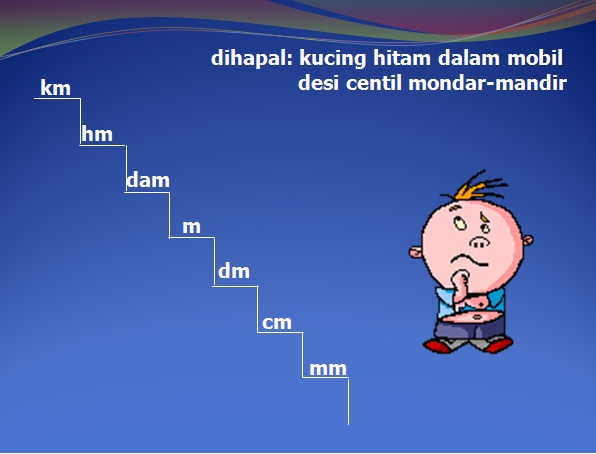 Dikali 10
Dibagi 10
Latihan
1.  2 km = ….. hm
2. 20 km = ….. dam
3. 3 hm = ….. dm
4. 10 dm = ….. cm
5. 5cm = ….. mm